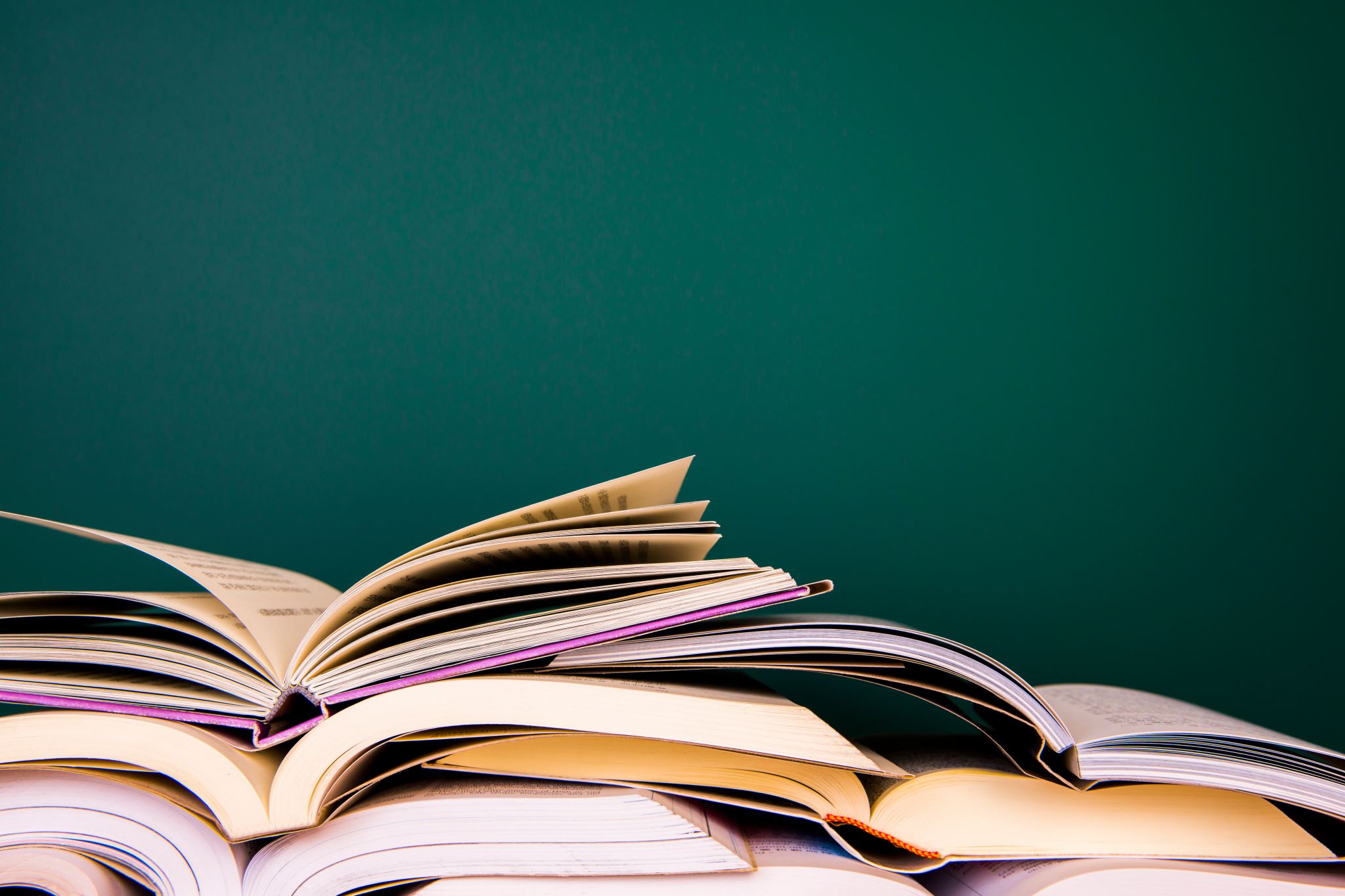 מהי שמירה ראויה???
תלמוד בבלי מסכת בבא קמא דף נה עמוד ב
דין המשנה: נעל בפני הצאן כראוי- פטור, ואם נעל שלא כראוי - חייב
איזהו "כראוי" ואיזהו "שלא כראוי"? 
דלת העומדת ברוח מצוייה= כראוי. 
דלת שאינה עומדת ברוח מצוייה= שלא כראוי.
**נקודות להבהרה: 
- דלת העומדת ברוח מצוייה היא צורת שמירה פחותה (=שמירה מינימאלית). יש צורות שמירה טובות יותר שמכסות מקרים רבים יותר.
- מבחן העמידות של הדלת איננה רק באיזה עוצמת רוח היא עומדת, אלא הכוונה היא עד כמה השמירה שנעשתה שומרת על הצאן בפני בעיות שכיחות.
החשש שלנו הוא שהצאן יצליחו לצאת מהדיר ויזיקו רכוש אחרים: 
1. יאכלו בשדות של אחרים (נזקי שן)
 2. יהרסו יבול ברגלם (נזקי רגל). 


כיוון שמדובר בנזקים שהצאן עושה באופן טבעי הוא מוגדר כמועד להם. אז לפי זה המשנה סוברת שבע"ח המועד לנזק מסויים אין דורשים מהאדם לשמור שמירה מעולה אלא די בשמירה פחותה
מי הוא התנא שסובר במשנתנו שבע"ח המועד לעשות נזק מספיק לשמור עליו שמירה פחותה?
יש שלוש דעות של תנאים שנחלקו בשאלה: מהי השמירה הנדרשת בשור המועד? 
א. לדעת רבי מאיר, הוא צריך שמירה מעולה.
ב. לדעת רבי יהודה, די לו בשמירה פחותה.
ג. לדעת רבי אליעזר, אף שמירה מעולה אינה דיה בשור המועד.
רבי מאיר
1
2
רבי יהודה
לנזקי שן ורגל יש דין מיוחד שמספיק להם שמירה פחותה
ארבעה דברים התורה דורשת שמירה פחותה: בור, ואש, שן, ורגל.
רבה: מהמשנה שלנו ניתן ללמוד שבע"ח מועד מספיק לשמור שמירה פחותה
ש: מדוע המשנה שלנו עוסקת בכונס צאן לדיר ולא בשור כפי שעסקה המסכת עד כה? 
ת: המשנה שלנו עוסקת דווקא בצאן שהנזק הרווח אצלם הוא שן ורגל, כדי ללמדנו שדווקא בהם, מפני שהם מועדים עליהם, יש לשמור אותם שמירה פחותה אבל בנזקים אחרים-לא